May 2014
Doc.: IEEE 11-14-0613-00-00ax
Discussions on adaptive frame length in MAC based on block ACK
Date: 2014-05-05
Authors:
Ningbo Zhang, Guixia Kang and Bingning Zhu.
Slide 1
May 2014
Doc.: IEEE 11-14-0613-00-00ax
Background
Frame length is an essential impact on performance of WLAN
Next generation WLAN network expects for higher throughput and more adaptive schemes in MAC layer
Frame length directly impacts the throughput and efficiency of MAC layer
It seems necessary to get the optimal frame length in different situation
Frame aggregation and BA (Block Acknowledgement) are discussed in previous study
In the latest IEEE 802.11ac [1] and 802.11ad [2], above technologies are both introduced and enhanced
In [3], step by step detailed procedure for a system simulation based on MAC/PHY features of 802.11 is discussed
In [4], MAC efficiency is analyzed considering both frame aggregation and BA for dense deployment scenarios
This contribution is to discuss adaptive frame length
WTA of BUPT
Slide 2
May 2014
Doc.: IEEE 11-14-0613-00-00ax
Current enhanced MAC scheme
Variable, no more than
maximum length
Actual data
CW (variable)
pr
pr
Aggregated 
Frame
Aggregated 
Frame
pr
RTS
SIFS
SIFS
SIFS
DIFS
SIFS
SIFS
pr
CTS
pr
BA
pr
BA
overhead
overhead
overhead
Total MAC payload (bits)
MAC throughput =
Time consumed for transmitting total MAC payload (sec)
MAC throughput
MAC efficiency =
PHY rate
Two main technologies: Frame Aggregation and Block Acknowledgement
MAC efficiency is influenced by
Number of blocks in an aggregated frame
Number of BAs
Number of retransmission
WTA of BUPT
Slide 3
May 2014
Doc.: IEEE 11-14-0613-00-00ax
Frame aggregation
The frame aggregation structure is illustrated in the figures 
Frame aggregation schemes mainly include A-MSDU and A-MPDU, which are classified by different sub-frames being aggregated. 
In MAC layer, MSDU(MAC Service Data Unit) combines with header, additional information to form MPDU(MAC Protocol Data Unit).
WTA of BUPT
Slide 4
May 2014
Doc.: IEEE 11-14-0613-00-00ax
Block Acknowledgement
The BA scheme is illustrated in the figure above
BA always used to enhance the performance of frame aggregation schemes.
The receiver sends a BA frame to feedback that it has received the data frame.
The bit map in BA indicates whether each block is transmitted correctly or not.
WTA of BUPT
Slide 5
May 2014
Doc.: IEEE 11-14-0613-00-00ax
Performance analysis of current MAC
Advantages 
Frame aggregation and BA obviously decrease MAC header, inter-frame space, number of BAs and other additional overhead;
Furthermore, the media contention time is incurred only once in the transmission of the large frame instead of multiple small packets;
Thus can increase throughput and efficiency in MAC layer. 
Disadvantages 
As wireless links are error-prone and changeable, the probability of the successful transmission of a large frame might be smaller than multiple small packets.
Find the optimal frame size  decrease retransmission number
                                                       & get the highest efficiency
WTA of BUPT
Slide 6
May 2014
Doc.: IEEE 11-14-0613-00-00ax
Proposed adaptive frame length scheme
WTA of BUPT
Slide 7
May 2014
Doc.: IEEE 11-14-0613-00-00ax
Performance Analysis-----parameters
Pervious study has proved that MAC access mechanisms and the number of nodes have less effect on the optimal frame length. For simplicity,  we set access mechanism, the number of nodes and frame aggregation scheme as DCF with RTS/CTS, 5 and A-MSDU, respectively. Other detailed parameters are shown in the right table.
WTA of BUPT
Slide 8
May 2014
Doc.: IEEE 11-14-0613-00-00ax
Performance Analysis-----results
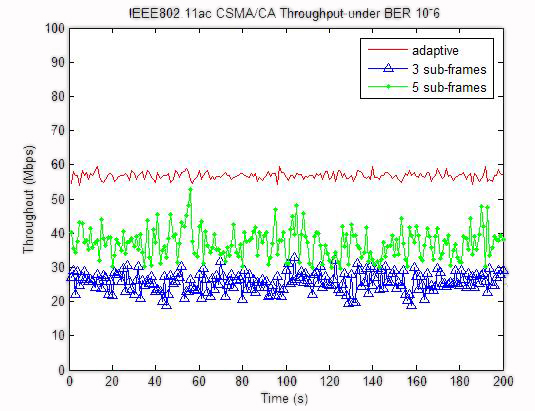 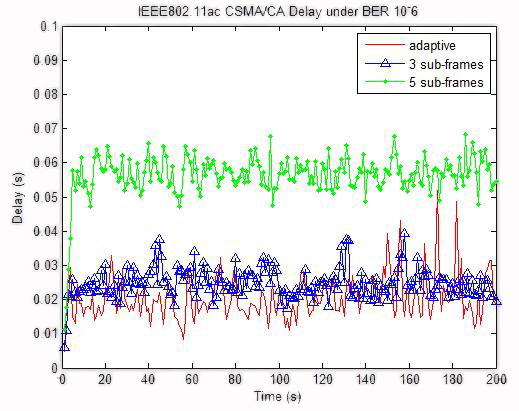 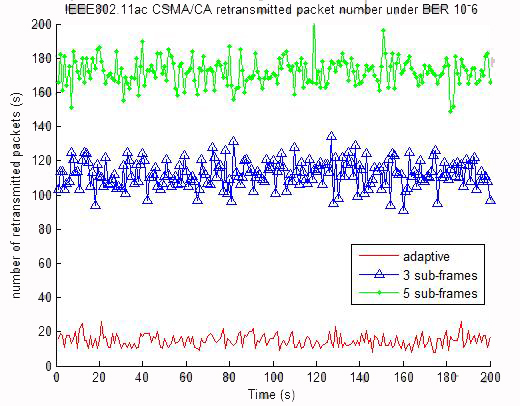 (a) Throughput
(c) Retransmission number
(b) Delay
System performance including throughput, delay and number of retransmission are illustrated above.
Red curve indicates the performance of adaptive frame size scheme. Compared to fixed number of sub-frames, it is clear that the performance of proposed scheme are significantly improved.
WTA of BUPT
Slide 9
May 2014
Doc.: IEEE 11-14-0613-00-00ax
Summary
Virtue of Self adaptive frame length scheme 
Not much additional modification compared to IEEE 802.11 standards.
Adaptive to interference and environment change.  
Clearly, adaptive scheme achieves higher throughput and better performance than non-adaptive scheme.
Next step
Work out an optimal set of parameters for self adaptive frame length scheme.
Calibrate the WLAN system performance with the adaptive frame length scheme for a number of simulation scenarios.
WTA of BUPT
Slide 10
May 2014
Doc.: IEEE 11-14-0613-00-00ax
References
[1]	IEEE 802.11ac-2013, “Part 11: Wireless LAN Medium Access Control (MAC) and Physical Layer (PHY) Specifications--Amendment 4: Enhancements for Very High Throughput for Operation in Bands below 6 GHz,” 2013.
[2]	IEEE 802.11ad-2012, “Part 11: Wireless LAN Medium Access Control (MAC) and Physical Layer (PHY) Specifications Amendment 3: Enhancements for Very High Throughput in the 60 GHz Band,” 2012.
[3] 11-14-0070-00-0hew-joint-mac-phy-evaluation-methodology.
[4] 11-13-0505-00-0hew-mac-efficiecy-analysis-for-hew-sg.
WTA of BUPT
Slide 11